Lecture 9
9
Mathematical Induction
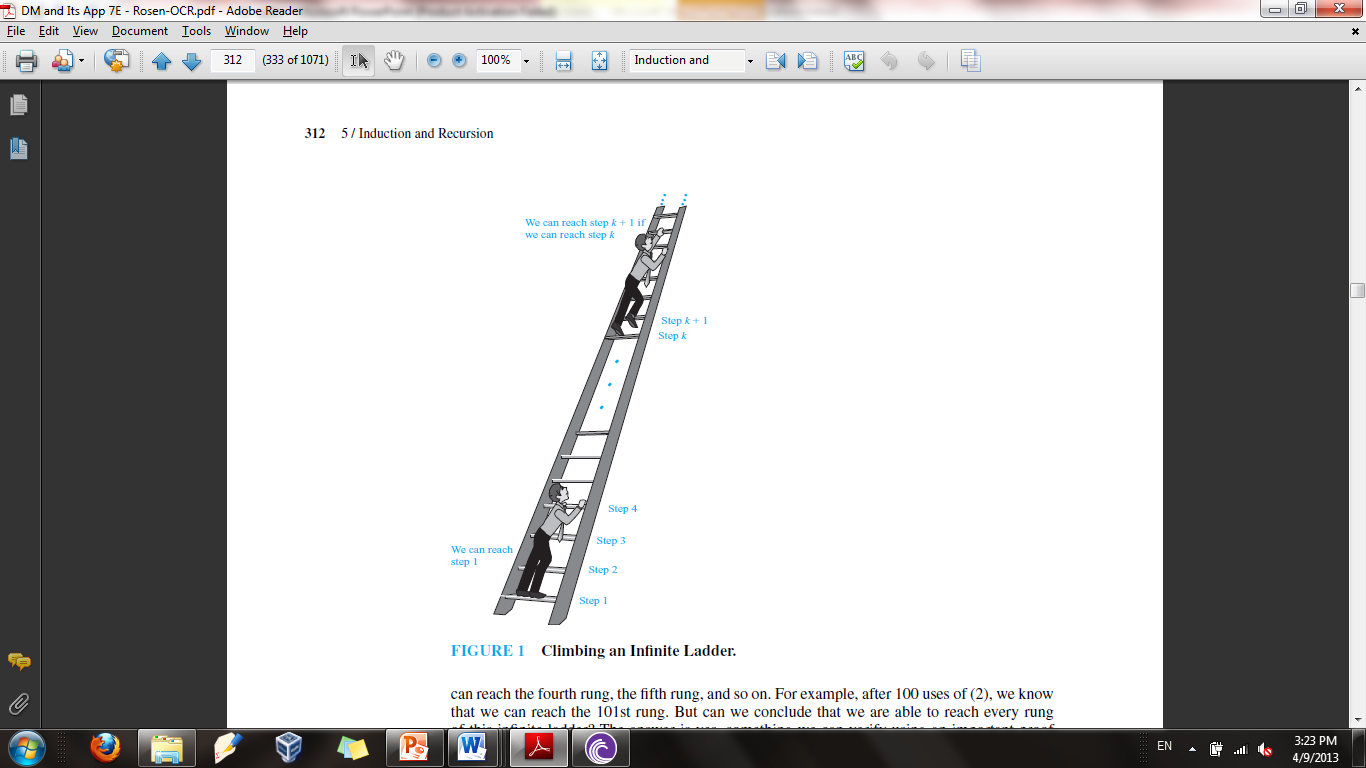 Example
Suppose that we have an infinite ladder
We can reach the first rung of the ladder.
If we can reach a particular rung of the ladder, then we can reach the next rung.
Then, we can conclude that we are able to reach every rung of this infinite ladder.
Example using Dominoes
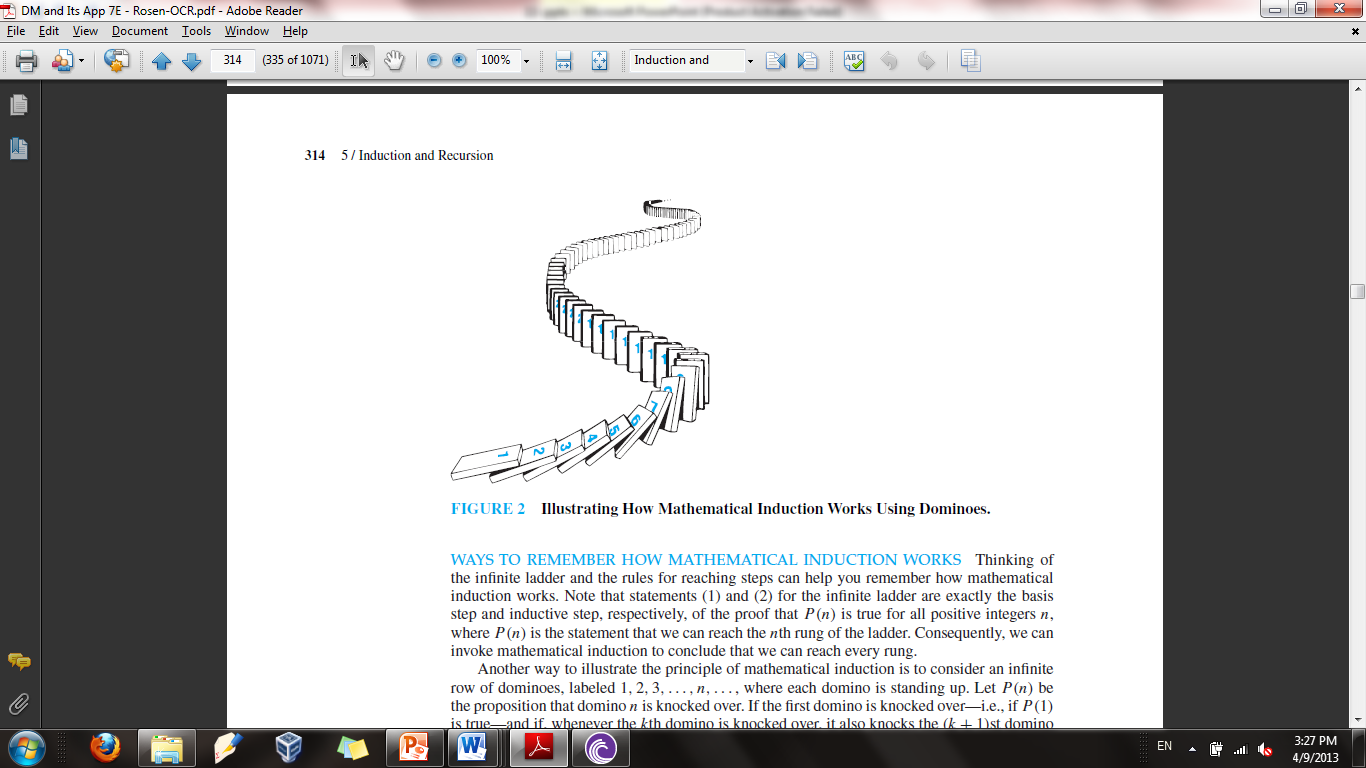 An infinite row of dominoes, labeled 1, 2, 3, ..., n
P(n): Domino n is knocked over
P(1): The first domino is knocked over
P(k): The kth domino is knocked over
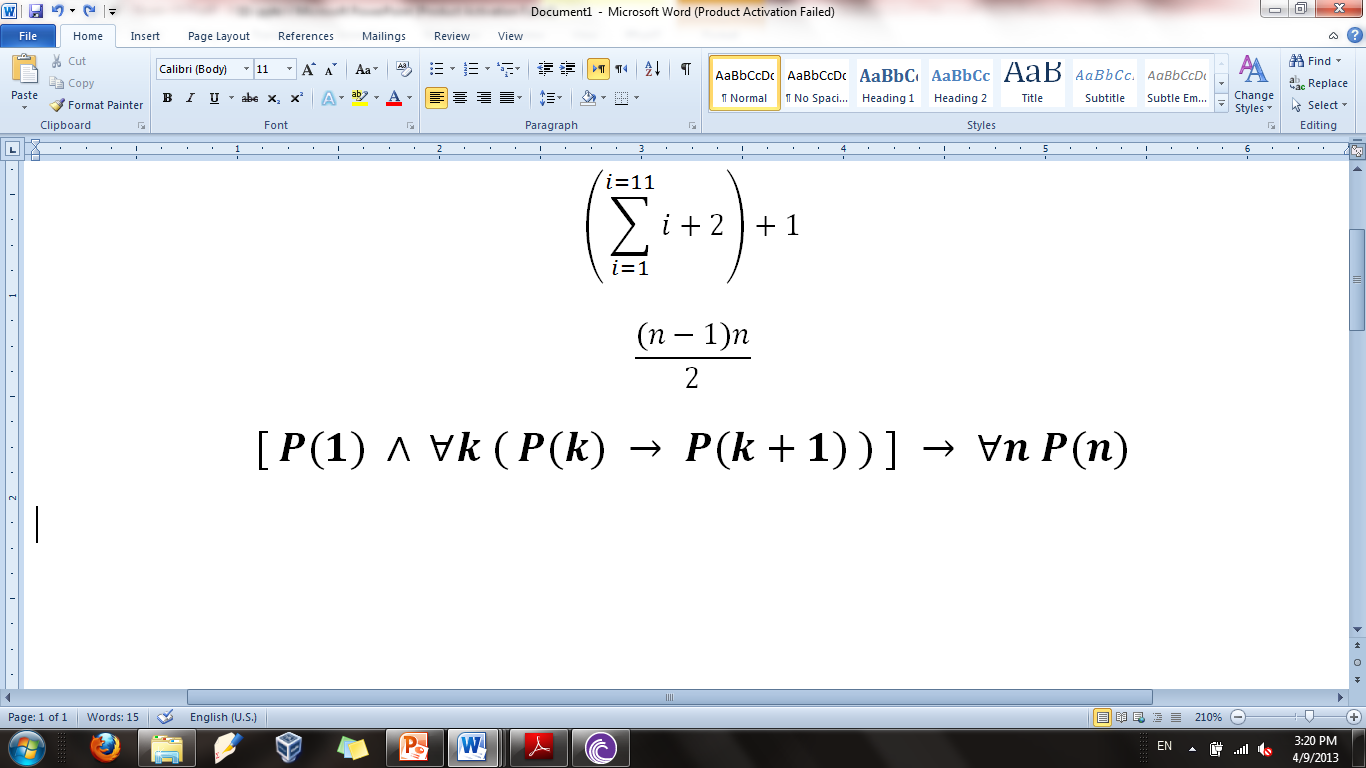 The fact that
The first domino is knocked over
And whenever the kth domino is knocked over, it also knocks the (k+1)st domino over
Implies that all the dominoes are knocked over
3
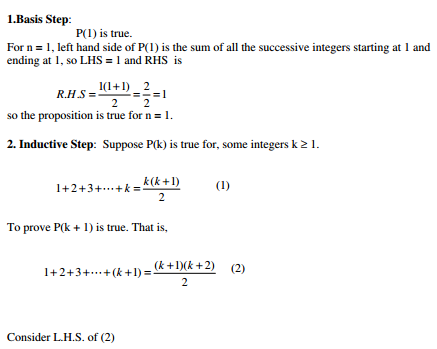 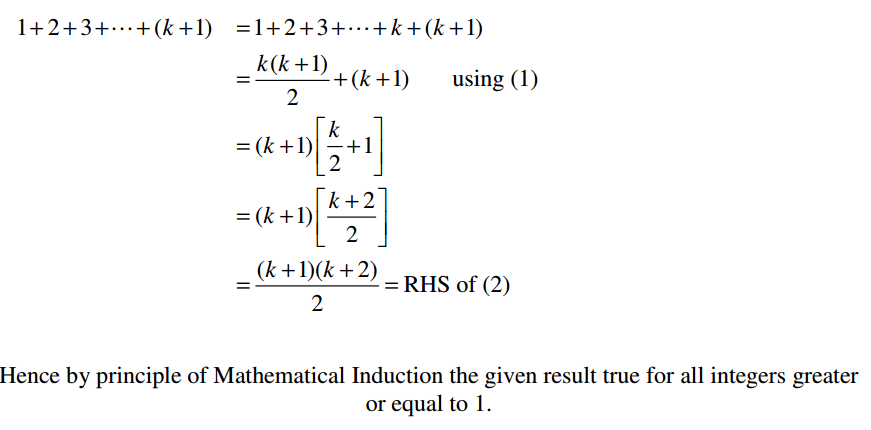 REFERENCES
Kenneth Rosen Discrete Mathematics and Its Applications – Chapter # 05
Discrete Mathematics with Applications by Susanna (4e)– Chapter # 05